Exploring the Jewish World of Medieval Provence
“Provence”-in Medieval Jewish sources refers to the southeastern region of France, spanning from Languedoc to Provence-Alpes and even to parts of rhoneimage from https://cdn.britannica.com/s:700x500/83/683-050-E4AF38C8/France-map-boundaries-cities-locator.jpg
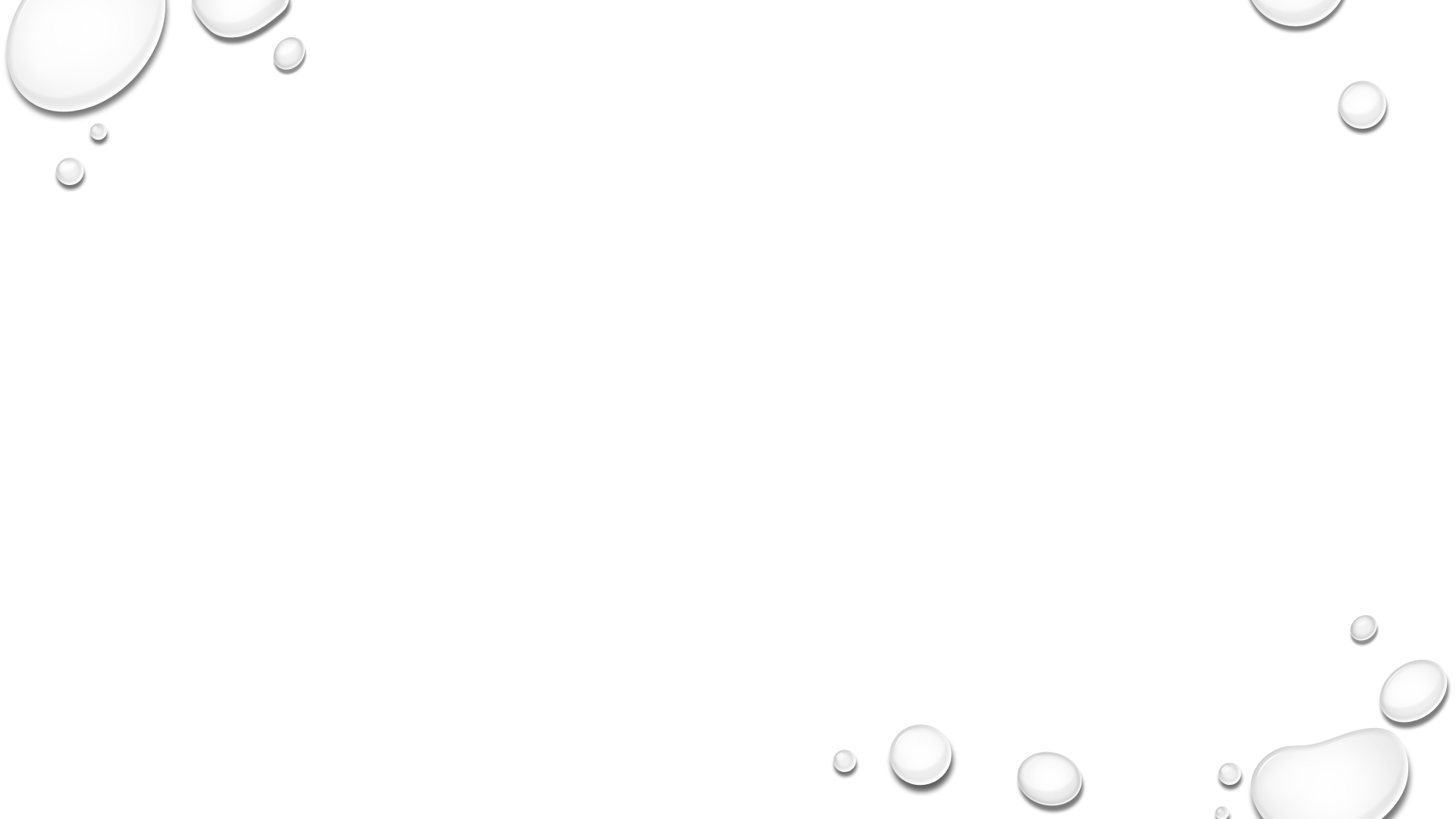 French Jewry in the Bible!
Ovadiah 1:20 (Koren Jerusalem Bible Translation)
And this exiled host of the children of Yisra᾽el who are among the Kena῾anim as far as Żarefat, and the exiles of Yerushalayim who are in Sefarad, shall occupy the cities of the Negev.

Rabbi Shlomo Yitzchaki (11th Century Troyes) ibid. (Soncino Press tr.)
The exegetes claim that Zarephath is the kingdom called France in French. Sepharad—Jonathan renders: Spain.
According to this read, this verse alludes to Jewish Refugees from the Roman exile (2nd Temple Period) who migrated to France and Spain
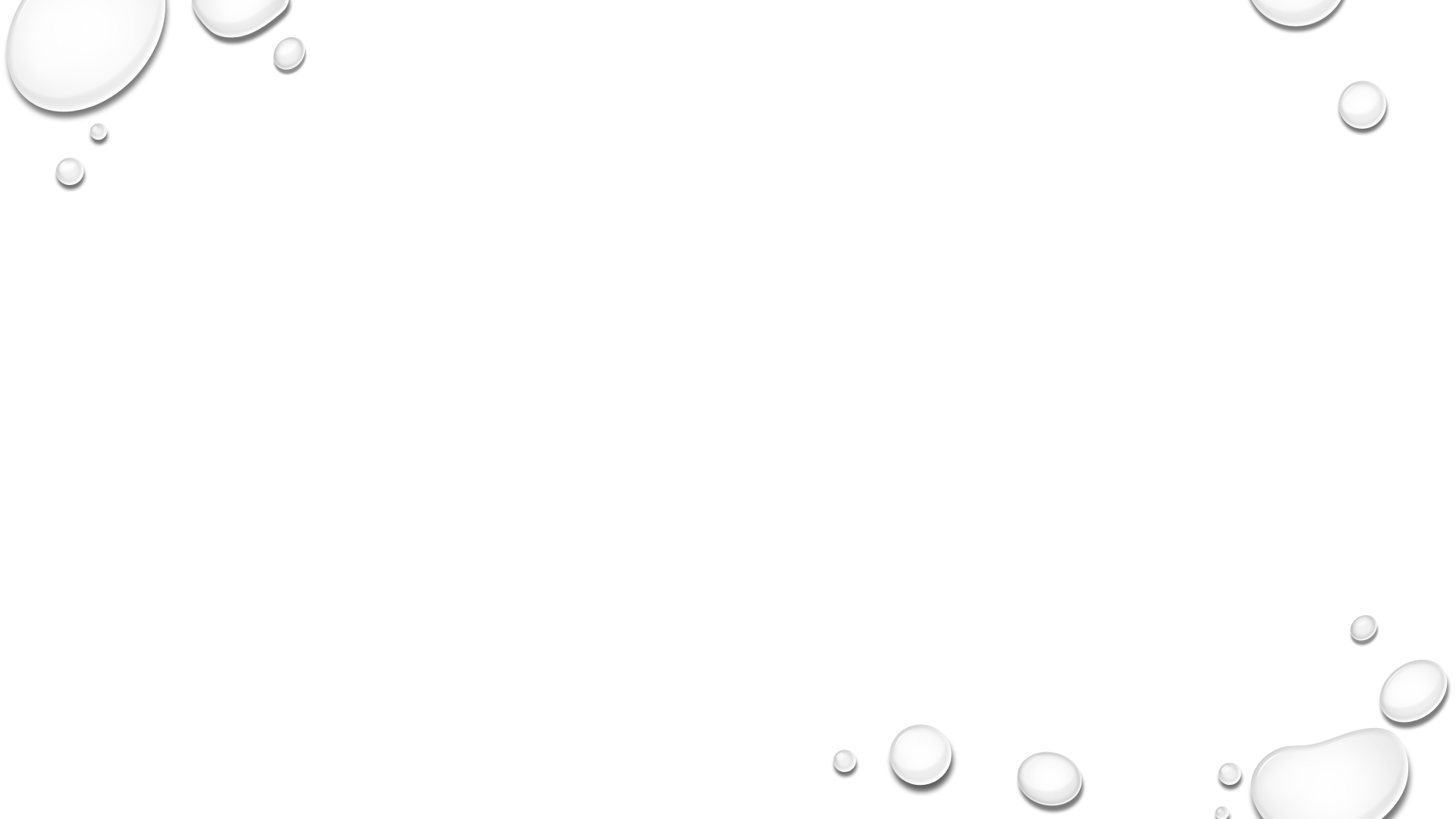 Jewish Presence in Provence
Jews likely first migrated to France (then Gaul) after the Roman Conquest in the 1st century C.E. 
Earliest Record of Jews in France is in the fourth century C.E when St. Hilary of Poiters was praised for fleeing from the Jewish Community.
We have written records of a Jewish presence in Provence as early as the 6th century C.E. 
Gregory of Tours, a 6th century historian, writes in his work: “History of the Franks” about various measures the bishops enacted against Jews in Narbonne, and Clermont.
For centuries, the Jews of France suffered from incredible persecution from their Christian overlords.
Jewish Encyclopedia Volume 5https://babel.hathitrust.org/cgi/pt?id=mdp.39015064245445&view=1up&seq=589
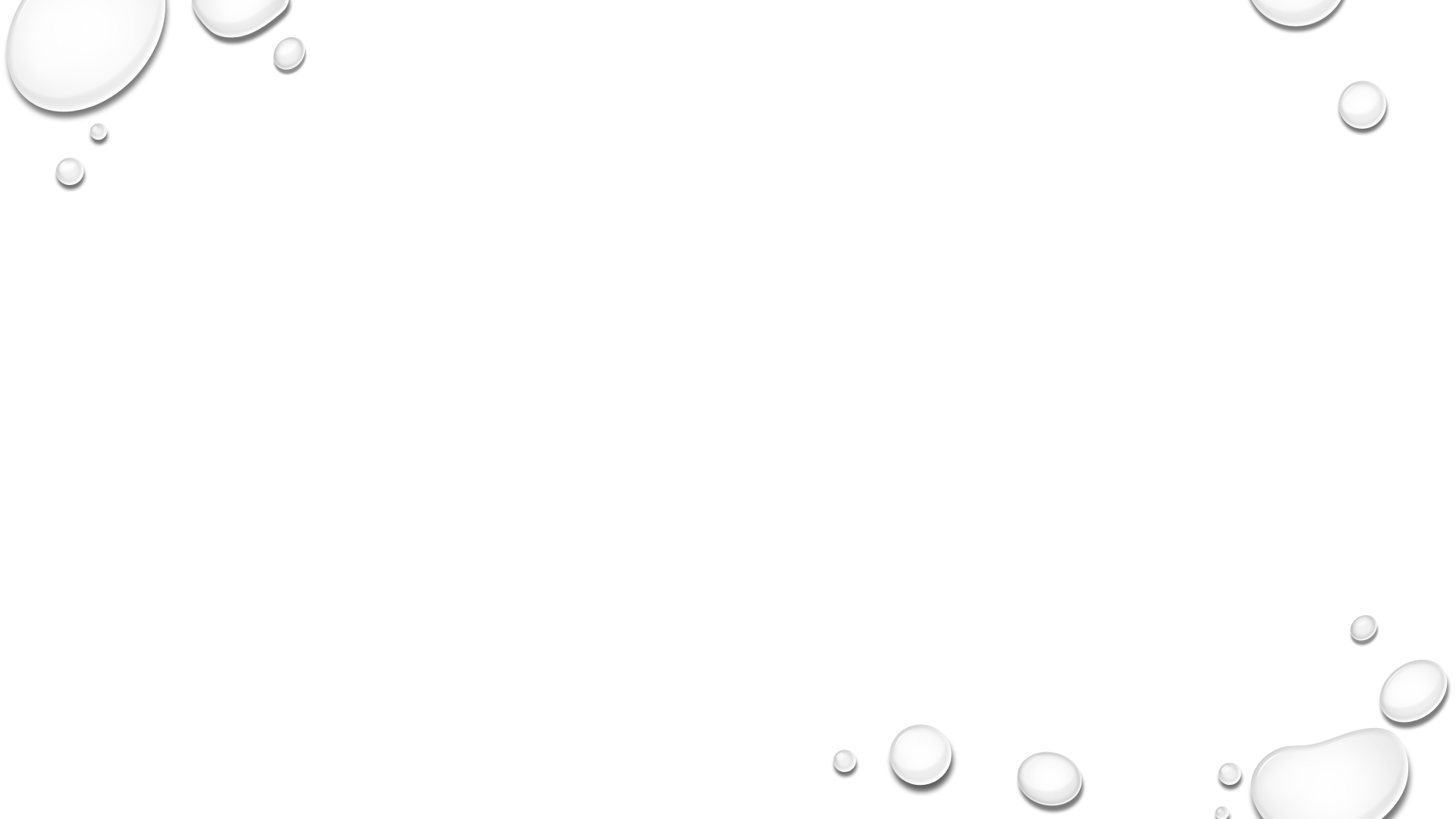 12th Century Provence: The Golden Age of Jewish France
In the 12th century, conditions for the Jewish community in Provence improved.
They played An important role in the economy as farmers for the counts.
The counts even appointed Jews as bailiffs
The newfound favourable Attitude of the French Christian community toward the Jews of Provence led to an incredibly fruitful period of scholarship.
Benjamin of Tudela (12th century), The Travels of Benjamin Tudela describing Lunel
https://www.gutenberg.org/files/14981/14981-h/14981-h.htm#FNanchor_12_12
The students that come from distant lands to learn the Law are taught, boarded, lodged and clothed by the congregation, so long as they attend the house of study. The community has wise, understanding and saintly men of great benevolence, who lend a helping hand to all their brethren both far and near. The congregation consists of about 300 Jews—may the Lord preserve them.
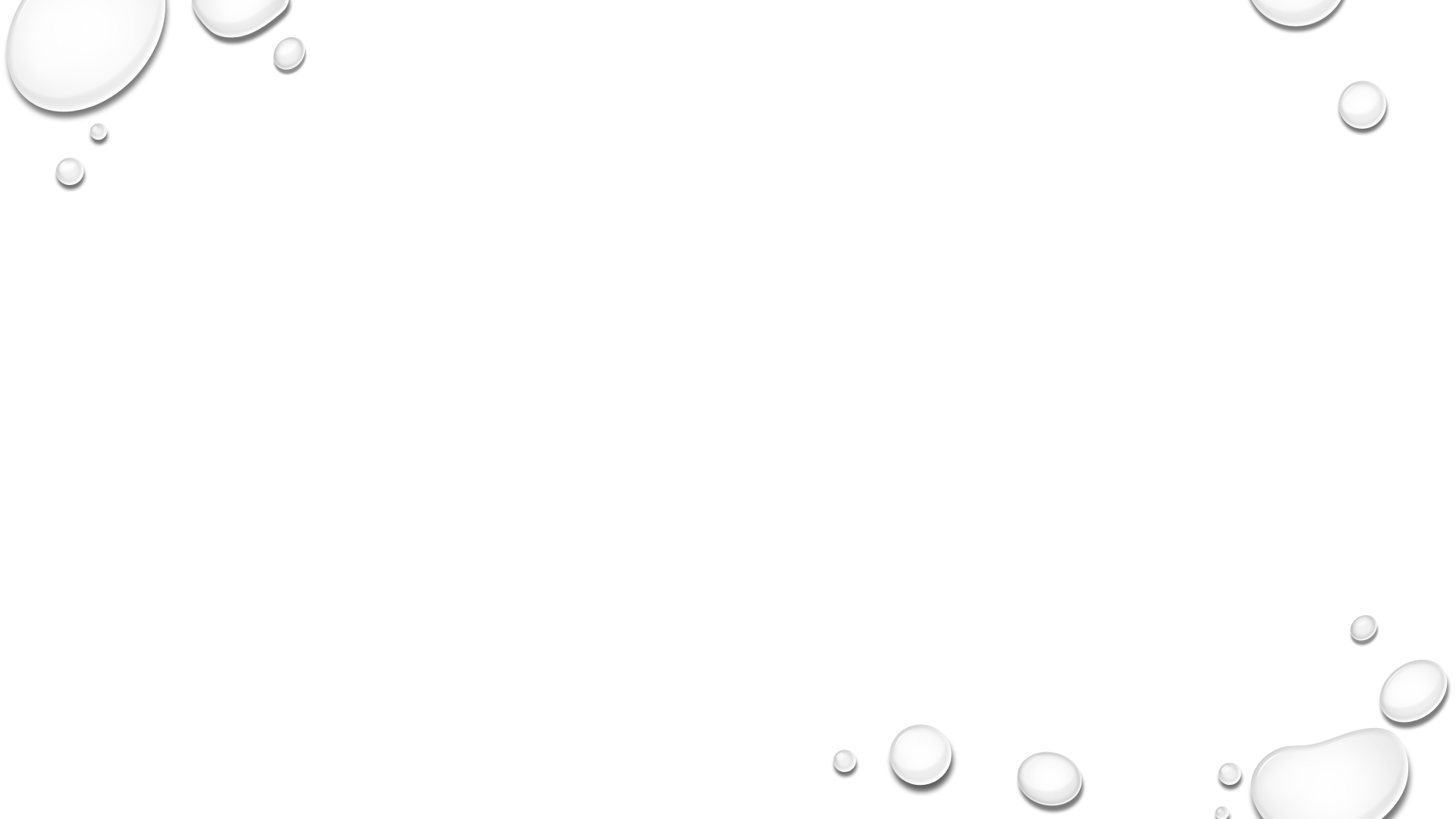 Biblical Exegesis- Rabbi Joseph Kimhi and his sons Rabbi David and Rabbi Moshe Kimchi
Classical interpretation was bolstered by analysis which emphasized Hebrew grammar, often by comparing it to Arabic.
Talmudic Methodology- 
Rabbi Yitzchak Alfasi- (11th century Morocco) Wrote a treatise focusing on the strictly legal aspects of the Talmud.
Some such as R’ Avraham Av Beit Din, focused on elucidating his work.
Rabbi Zerachiah HaLevi wrote a commentary disputing many of Rabbi Alfasi’s conclusions.
Innovation and Debate in Provence
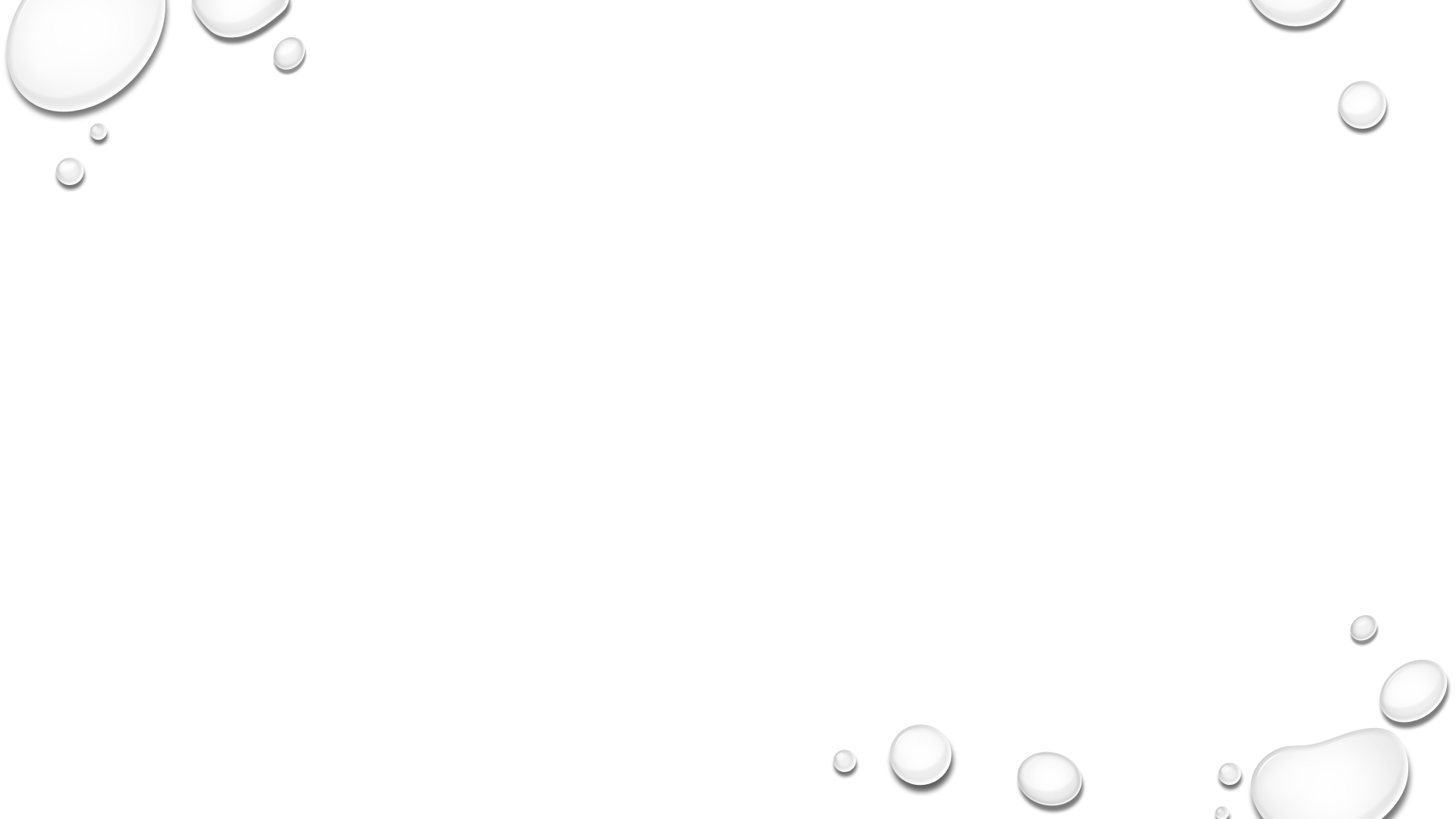 Innovation and Debate in Provence
Philosophy and Secular Knowledge- Provence became the center of Jewish philosophy
Translation- The Ibn Tibbon family led by Saul Ibn Tibbon, who moved from Spain to Lunel, translated philosophical Judeo- Arabic works such as “Duties of the Heart” by Rabbi Bahya ibn Pakudah, “Cuzari” by Rabbi Yehudi HaLevi from Arabic to Hebrew.
His son, Samuel Ibn Tibbon, translated the works of Maimonides, including Guide for the Perplexed, and his commentary on the Mishna, as well the works of Aristotle and Averroes, and the works of a few Islamic authors on Astronomy, and Meteorology.
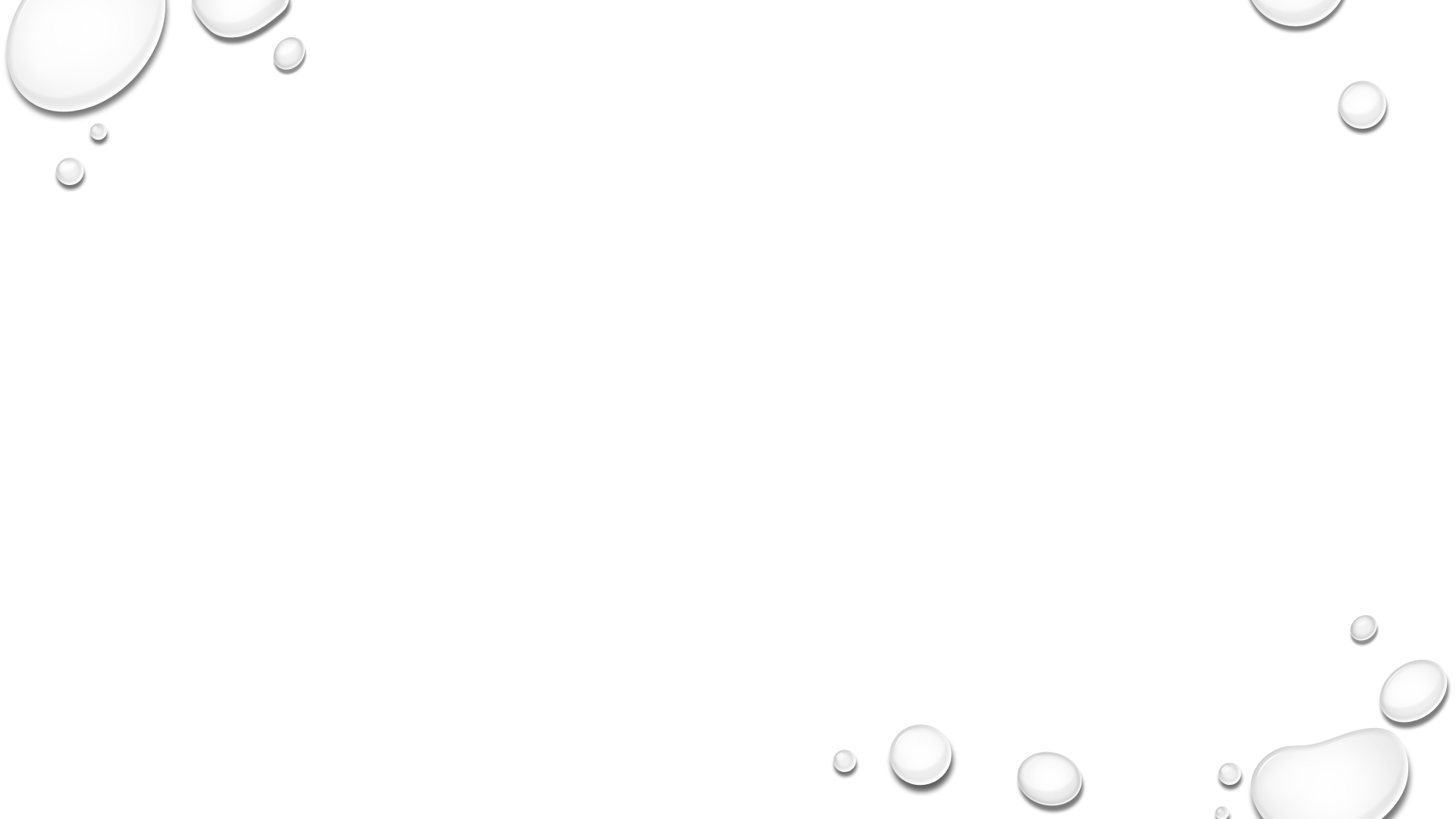 Traditionalists and Mystics of Provence
However, there was also a school of Rabbis who clung to Tradition and were opposed to the newfound integration of secular philosophy with Jewish thought.
Rabbi Avraham ibn David of Posquerres- wrote a work critiquing the Rambam’s Mishneh Torah.
Rabbi Solomon of Montpellier along with Rabbi Yonah ben Avraham Gerondi issued a ban on the study of philosophy which included the Rambam’s Guide, and his “Book of Knowledge”.
Cabala- Rabbi Avraham ibn David of Posquerres and his son Rabbi Isaac the blind began a new school Cabalists.
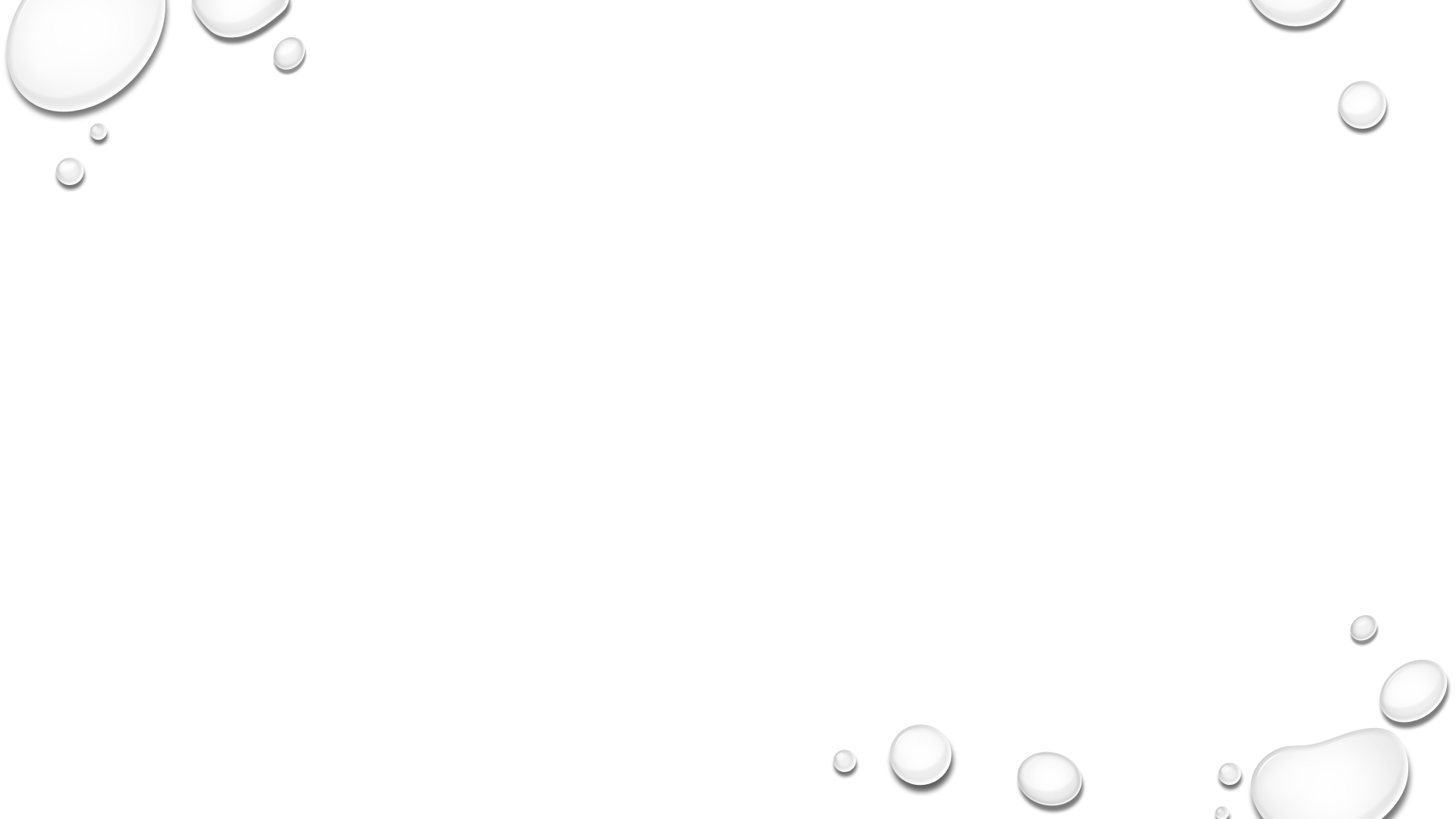 Rabbi Moshe HaDarshan: Father of the Sermon
https://kotar.cet.ac.il/KotarApp/Viewer.aspx?nBookID=98928714#31.1260.6.default
A Bit of Biographical Information
Rabbi Moshe HaDarshan- Darshan=Preacher- Very little was written about him
He is always referred to as a preacher, and often associated with Narbonne, which suggests he delivered much of his written work orally to crowds in the community.
He had a son named Yehuda, who was also knows as a preacher, and a brother named Levi, who was also a scholar.
He was the teacher of Rabbi Natan son of Yechiel of Rome who wrote an important Talmudic Encyclopedia.
The Sermons of R’ Moshe
Rabbi Moshe HaDarshan’s ideas were primarily promulgated in the commentary of Rabbi Shlomo Yitzchaki (Rashi), the most prolific biblical, and Talmudic commentator of his time, and even today.
Rashi, who lived in Northern France (Troyes) knew of Rabbi Moshe’s sermons even though they were delivered in Southern France.
His work is often quoted by Don Isaac Abravanel (15th century Spain)
He is also quoted in Pugio Fidei, a polemical work written by Ramon’ Marti, a 13th century Dominican monk.
However, his actual works are no longer extant.
Finding Meaning in Numbers
Bamidbar Chapter 7, Offerings of the Princes upon the Dedication of the Tabernacle (JPS 1985)
The one who presented his offering on the first day was Nahshon son of Amminadab of the tribe of Judah. His offering: 1 silver bowl weighing 130 shekels and one silver basin of 70 shekels by the sanctuary weight, both filled with choice flour with oil mixed in, for a meal offering; 1 gold ladle of 10 shekels, filled with incense; 1 bull of the herd, 1 ram, and 1 lamb in its first year, for a burnt offering; 1 goat for a sin offering; and for his sacrifice of well-being: 2 oxen, 5 rams, 5 he-goats, and 5 yearling lambs. That was the offering of Nahshon son of Amminadab.
Finding Meaning in Numbers- (Rashi on Bamidbar 7, Rosenbaum and Silbermann)
1 silver bowl weighing 130 shekels
קערת כסף — The numerical value of its letters (of the letters of these two words) is 930 (100+70+200+400=770+20+60+80=930) corresponding to the years of Adam ha-Rishon (Numbers Rabbah 14:12). 
שלשים ומאה משקלה THE WEIGHT THEREOF WAS AN HUNDRED AND THIRTY SHEKELS — in allusion to the fact that when he (Adam) first raised children to maintain the world in existence he was 130 years old, for it is said, (Genesis 5:3) “and Adam lived a hundred and thirty years and then begat [a son]” (Numbers Rabbah 14:12).
Finding Meaning in Numbers- (Rashi on Bamidbar 7, Rosenbaum and Silbermann)
and one silver basin of 70 shekels by the sanctuary weight
מזרק אחד כסף— The numerical value of these words is 520, being an allusion to Noah who begot children at the age of 500 and also an allusion to the twenty years before his offspring were born when the decree regarding the flood was made (thus together 520 years)… —(Numbers Rabbah 14:12). 
 שבעים שקלSEVENTY SHEKELS — corresponding to the seventy nations that descended from his (Noah’s) sons (Numbers Rabbah 14:12).
Finding Meaning in Numbers- (Rashi on Bamidbar 7, Rosenbaum and Silbermann)
1 gold ladle of 10 shekels, filled with incense
כף) כף אחת also denotes “hand”) — in allusion to the Torah that was given from the hand of the Holy One, blessed be He (Numbers Rabbah 13:16). 
עשרה זהב — TEN SHEKELS, GOLD — corresponding to the Ten Commandments (Numbers Rabbah 13:16). 
מלאה קטרת — The total of the word קטרת according to their numerical value is 613, the number of the Biblical commandments, except that you must exchange the קו"ף by דל"ת, according to the “Method of Permutation” known as א׳׳ת ב"ש ג"ר ד"ק (by which the first letter of the Alphabet may take the place of the last, the second that of the one before last etc.) (Numbers Rabbah 13:16).
Finding Meaning in Numbers- (Rashi on Bamidbar 7, Rosenbaum and Silbermann)
1 bull of the herd, 1 ram, and 1 lamb in its first year, for a burnt offering; 1 goat for a sin offering

פר אחד ONE BULLOCK, [A YOUNG ONE, בן בקר] — in allusion to Abraham of whom it states, (Genesis 18:7) “And he took a young bull (בן בקר)" (Numbers Rabbah 13:14). 
איל אחד ONE RAM — in allusion to Isaac, with reference to whom Scripture states, (Genesis XXII 13) “and he (Abraham) took the ram (האיל) [and offered it up … in the stead of his son]” (Numbers Rabbah 13:14). 
כבש אחד ONE LAMB — in allusion to Jacob of whom Scripture states, (Genesis 30:40) “and Jacob did separate the lambs” (Numbers Rabbah 13:14).
Finding Meaning in Numbers- (Rashi on Bamidbar 7, Rosenbaum and Silbermann)
and for his sacrifice of well-being: 2 oxen, 5 rams, 5 he-goats, and 5 yearling lambs.

ולזבח השלמים בקר שנים AND FOR A SACRIFICE OF PEACE-OFFERINGS TWO OXEN — The two peace-offerings are an allusion to Moses and Aaron who made peace between Israel and their Father in Heaven (Numbers Rabbah 13:19). 
אילם כבשים ועתדים — three species — in allusion to the three divisions of the nation: priests, Levites and ordinary Israelites, and also in allusion to the Pentateuch, the Prophets and the Hagiographa, the three sections of the Holy Scriptures. There are three times “five”, in allusion to the “Five Books of Moses”, to the five Commandments written on one of the Tablets and to the five written on the other (Numbers Rabbah 14:10). Thus far have I found in the work of R. Moshe the Preacher. 
Based on these references- Many ascribe Midrash Bamidbar Rabbah to Rabbi Moshe
The Tabernlace: Making Connections
Connecting to the beginning of time- (Adam, Noach)- Building a Resting Place for G-d is the realization of human potential
Connecting to the Giving of Torah- the Tabernacle is a mobile Mount Sinai, a method of propagating Divine Revelation within the camp of Israel.
Connecting to the Avot, Moses and Aharon- Israel merits the Tabernacle of the righteousness of its forebearers and leaders
Connecting to Priests, Levites, and Israelites- The whole nation has a responsibility to maintain the sanctity to live in the midst of G-d
The Travels of Israel in the DesertBamidbar 33:1-7 (JPS Tanakh 1985)
These were the marches of the Israelites who started out from the land of Egypt, troop by troop, in the charge of Moses and Aaron. 
Moses recorded the starting points of their various marches as directed by the LORD. Their marches, by starting points, were as follows: 
They set out from Rameses in the first month, on the fifteenth day of the first month. It was on the morrow of the passover offering that the Israelites started out defiantly, in plain view of all the Egyptians. 
The Egyptians meanwhile were burying those among them whom the LORD had struck down, every first-born—whereby the LORD executed judgment on their gods. 
The Israelites set out from Rameses and encamped at Succoth. 
They set out from Succoth and encamped at Etham, which is on the edge of the wilderness. 
They set out from Etham and turned about toward Pi-hahiroth, which faces Baal-zephon, and they encamped before Migdol….
The Travels of Israel in the Desert (Rashi on Bamidbar 33:1)
אלה מסעי THESE ARE THE JOURNEYS (STAGES) [OF THE CHILDREN OF ISRAEL] — Why are these stations recorded here? In order to make known the loving acts of the Omnipresent: that although He had decreed against them to make them move about and wander in the wilderness, you should not think that they wandered and moved about without cessation from one station to another station all the forty years, and that they had no rest, for you see that there are here only forty-two stages. 
Deduct from them fourteen, all of which were their stopping places in the first year after they left Egypt, before the decree was made, viz., from the time when they journeyed from Rameses until when they came to Rithmah whence the spies were sent out …
Further deduct from them the eight stages which were after Aaron’s death viz., those from Mount Hor to the plains of Moab in the fourtieth year (v. 38). It follows that during the whole of the thirty eight years they made only twenty journeys. This is excerpted from the work of R. Moses the Preacher
Omnisignificance
Term Coined By Professor James Kugel:
the slightest details of the biblical text have a meaning that is both comprehensible and significant. Nothing in the Bible...ought to be explained as the product of chance, or, for that matter, as an emphatic or rhetorical form, or anything similar, nor ought its reasons to be assigned to the realm of Divine unknowables. Every detail is put there to teach something new and important, and it is capable of being discovered by careful analysis.
The Love of G-d Through The desert
At first Glance, these verses contain only dry, geographical Material detailing a long Arduous journey in the Desert.
Rabbi Moshe however, sees in these details, when properly appreciated, a profound Message about the Love Hashem displayed for the Jewish people, even as He punished Them.
Perhaps, beyond the specific Teaching, the most salient point to take from the approach of Rabbi Moshe Hadarshan is his constant search for Meaning
Rabbi Avraham Ibn Daud
Kabbalist and Fierce Defender of Tradition
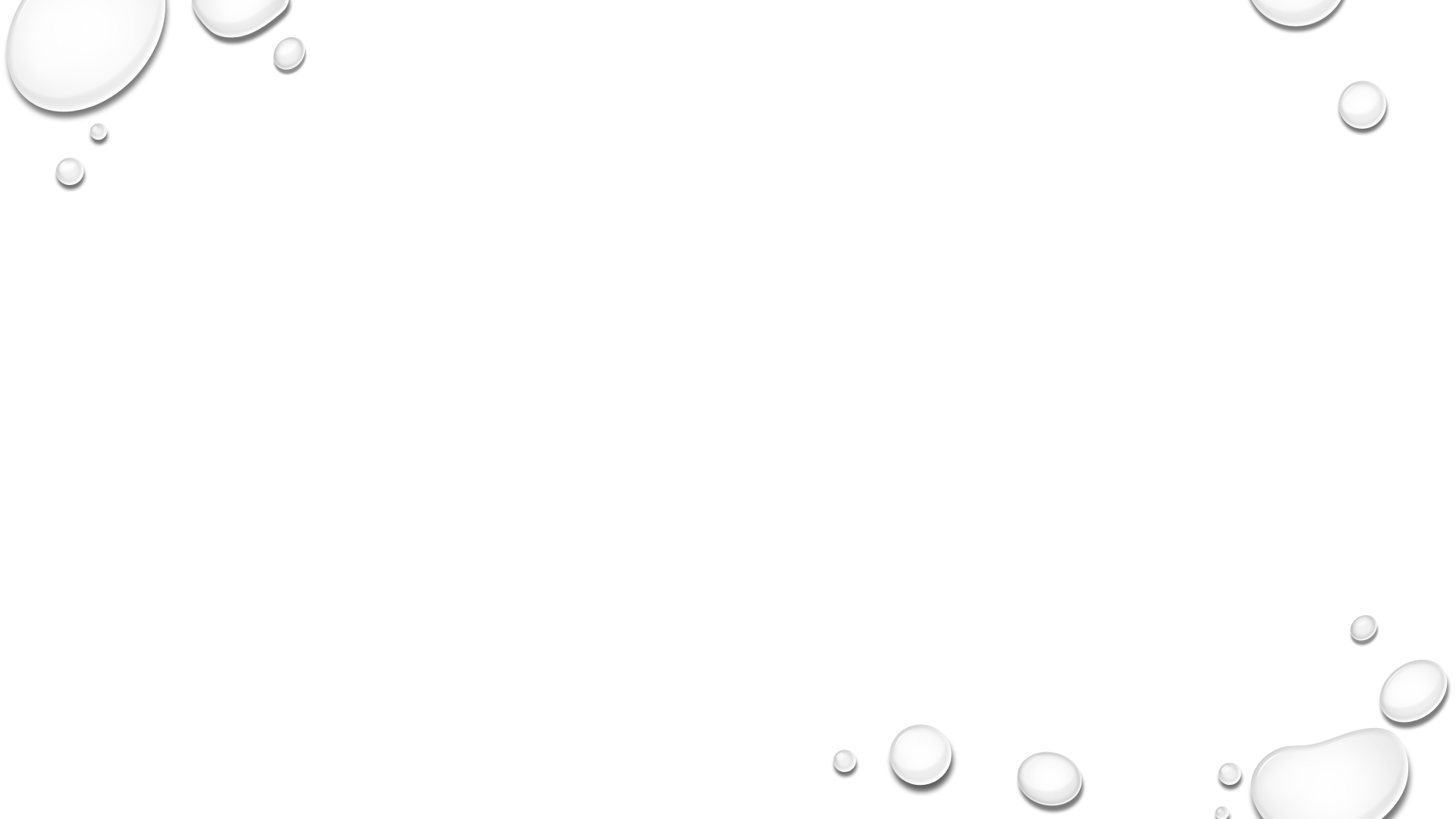 Rabbi Avraham, Also known As Rabad, was born in Narbonne in 1125
He studied in Lunel under two Rabbi Moshe ben Yosef and Rabbi Meshulam ben Jacob- Two Very prominent Torah Scholars In their Day
He ultimately settled to the East in Posquieres where he founded a yeshiva.

Itinerary of Benjamin of Tudela 
https://www.gutenberg.org/files/14981/14981-h/14981-h.htm#FNanchor_13_13
“From there it is two parasangs to Posquières, which is a large place containing about forty Jews, with an Academy under the auspices of the great Rabbi, R. Abraham, son of David, of blessed memory, an energetic and wise man, great as a talmudical authority. People come to him from a distance to learn the Law at his lips, and they find rest in his house, and he teaches them. Of those who are without means he also pays the expenses, for he is very rich.”
The Life of Rabbi Avraham Ibn Daud
A scholar’s Reputation
Rabbi Shlomo Ibn Aderet, (known as Rashba), a prodigious Torah Scholar in 13th century Spain wrote the following about the Rabbi Avraham: Introduction to Torat HaBayit
But regarding the laws of immersion pools themselves, what makes them valid or invalid, I will not insert myself, for a holy one has already stood, the great Rabbi R’ Avraham son of Rabbi David may his memory be blessed, and explained their matters at great length, who can come after the king after which he has already done and purified, as if from the mouth of Moses the revealer of depths, and elucidated that which is difficult
A Prolific Author
Rabad’s works spanned the entire of the Rabbinic Legal Corpus
Commentary on the Talmud
Halachic Codes- Laws of lulav, Laws of “Power of Attorney. “Baalei Hanefesh”- Laws of Marital Purity
Commentary on Obscure Tractates of the Mishna- “Yadayim” and “Eiduyot”
Commentary on Midrash Halacha- Describe how the Laws are Derived from the Biblical Text
However, Rabad is most well known For his “Hasagot” (critical scholia) on “Sefer Hamaor” of rabbi Zerachia HaLevi (Baal Ha”Maor) and the Mishna Torah of the Rambam
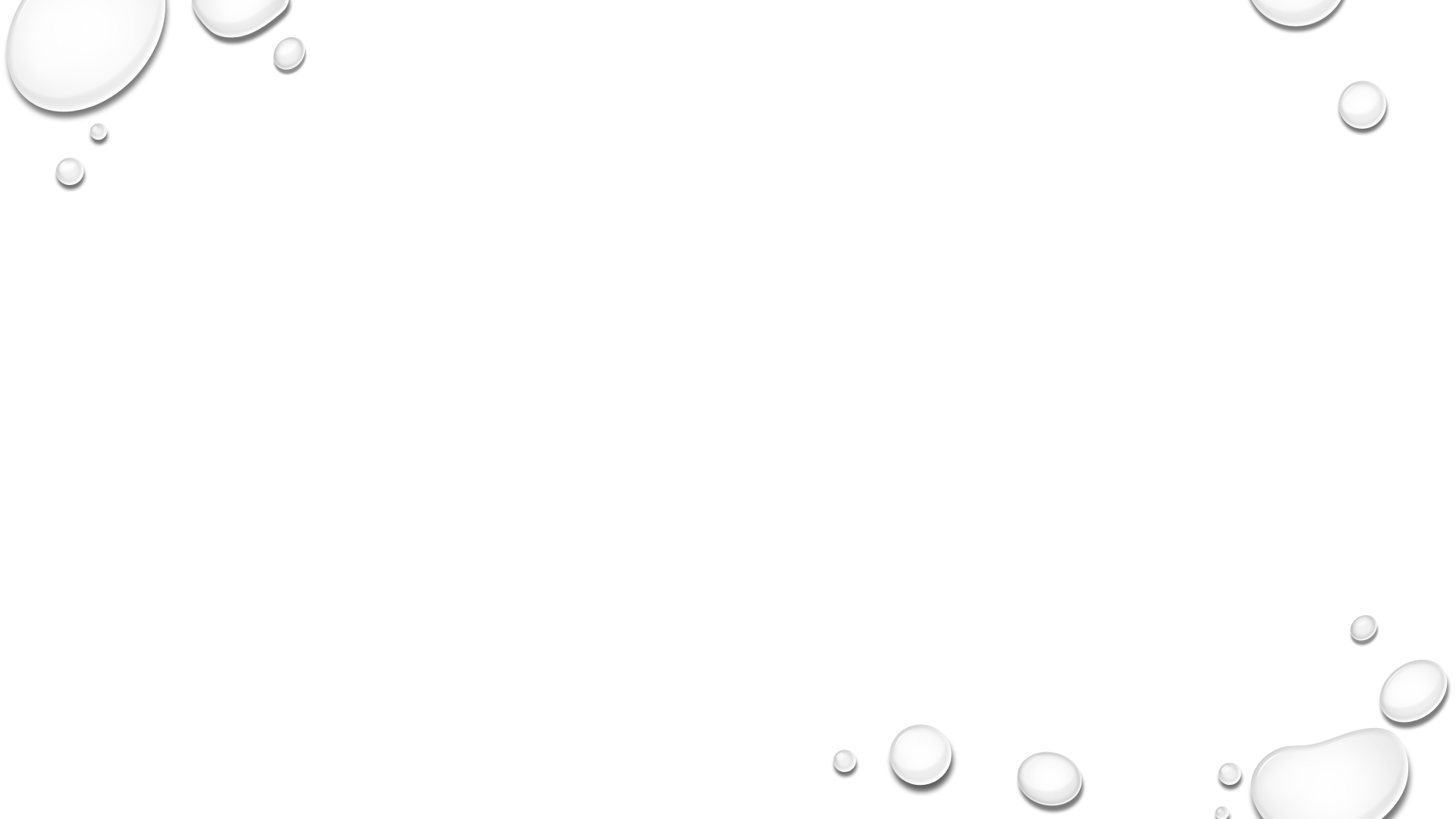 Intro to Torat Kohanim- Tradition!
Torat kohanim- A book of homiletics describing how the sages derive jewish law
Rabad- intro to torah kohanim
The tradition is a father to all of them and essential to all the mitzvot of the lord our master. If not for the tradition, from where would we have the combination of the mitzvot ​​and their meaning. 
From where in interpreting “bereishit bara elokim”, that it means “in the beginning”,  and 
From where would we know “elokim” is a name of the creator”. Even the “speech” we use to express ourselves and ask for all our needs from the creator, if not for tradition with what would we ask?
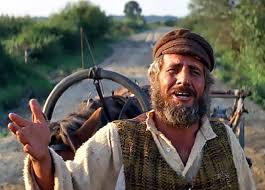 Image from Tikvah.org
Intro to Torat Kohanim- Tradition!
Therefore, we have to believe very much and trust the words of our wise ancestors who received from their fathers and their fathers from their fathersregarding all the details of mitzvot and midrashim-
even if the midrash veers from the simple explanation. If it weren’t for the fact that the work in front of us is vast, and too heavy for us due to the limits of our minds and heaviness of our understanding, we would have to devote all of our limbs to explain and present the words of our Rabbis so that may be sought by all who ask and seek [them], so that they will have their full effect. 
We would speak at length about these matters to break the arguments of the heretics who refuse to hear and believe the words of our Rabbis, but a hint we hinted at the believers, an opening we gave to the wise, may their hands be strengthened by G-d.
The role of Men and Women
Rabad- Into To “Baalei Hanefesh” (Soulful People)- on Marital Law
I will say at first, that the Creator, may his name be elevated and blessed, created the world in six days, and on the sixth created from the ground animals, creeping things, and the beasts of the land, and in the end, He created the human, like a person who prepares a feast and all the needs of the feast and afterward bring his invitees (Sanhedrin 38a). So too, the Creator may He be elevated, after creating the heavens and their legions, the earth and it’s offspring, the seas and their offspring, He created the human and gave him dominion upon all the lower realm as it writes (Tehillim 8:7) “You gave him dominion upon your handiwork, you placed under his feet. Even the lower realms he gave to serve him as it writes (Bereishit 1:15), and they will be luminaries in the sky to illuminate the earth, and it writes (1:14) and they will be signs for festivals, days, and years.
The role of Men and Women
And how marvelous are the acts of the Creator and who will understand their secret, for all creatures were created male and female, and man was created one and then created from him a help opposite him. Who can stand on the depth of his wonders to reach the purpose of the wisdom of his deeds, but that man should think in the poverty of his intellect and in the smallness of his mind that every act of G-d which He has done in wisdom and understanding and knowledge, He has done all.
The role of Men and Women
And I say according to the smallness of my mind for the betterment of man and his benefit G-d created them as one, 
Because if male and female were created from the earth as all other creatures were created, the woman toward the man, would be as the female beast toward the male, who does not accept the male’s dominance and does not stand by for his service, they even snatch from before each other, and kick at each other, and each on their way will turn. Nor are they special to each other, for according to their origin each was created by itself. 
And so the Creator saw for the need of man and his benefit, and created him alone and took one of his ribs and built the woman from her, and brought her to man to be his wife and be with him for help and relief because she is considered one of his organs created for his use, and that he will rule over her as he rules over his limbs. For she will yearn for him as the limbs yearn for the benefit of his body.
The Punchline- Mutual Respect
And therefore, a man should love his wife as his soul and honor and have mercy on her and guard her as he guards one of his limbs. And she must serve him and respect him and love him as her soul because she was taken from him. And so the Creator commanded the man regarding his wife by saying (Exodus 21:10) “he will not detract from her sustenance, clothing, our intimate time”. 
Although his philosophy seems extreme to us, the Rabad sees this as the explanation of Genesis, and utilizes it as an argument for love between members of a couple.
Objections to Mishneh Torah
Rambam’s Introduction to Mishneh Torah- A Comprehensive Digest of Jewish Living
Maimonides: Generally speaking, [I authored this work] so that the reader won’t need any other composition in the world for any law among the laws of Israel. Rather this composition will gather the entirety of the oral tradition, with the decrees, customs, and edicts which were issued from the days of Moses our teacher, until the composition of the Talmud, and as the Geonim explained to us in their composition after the Talmud. Therefore I have called this composition: “The Companion of Torah”, for  a person should read the written Torah first, and afterward read this.
Objections to Mishneh Torah
Rabbi Avraham Ibn David’s Response: Avraham said, he attempted to improve but he didn’t improve. For he abandoned the path of all the authors before him. For they brought proofs to their words and wrote the matter in the name of those who said them. This was greatly beneficial, for many times a judge may think to forbid, or permit, and his proof his from one place and if he knew there someone greater than him understood the topic differently, he would retract. 
Now, I don’t know why I should retract from my tradition and my proof simply because of the composition of this author. If my disputant is greater than I, good, and if I am greater than he- why should I reject my opinion for his. Furthermore, there are matters the Geonim argued upon with each others and this author chose the words of one and wrote them in his composition. Why should I rely on his choice if it appears incorrect in my eyes, and I don’t know whether his disputant is appropriate to argue upon or not. This is only because of an “extra spirit” within him (see Daniel 6:4).
Objections to Mishneh Torah
Laws of Shabbat Chapter 29: (Translation from Chabad.org)
Rambam- It is a mitzvah to recite a blessing over wine on the Sabbath day before partaking of the second [Sabbath] meal. This is called "the great kiddush." One recites only the blessing borey pri hagefen, partakes of the wine,  washes one's hands, and begins the meal.[On the Sabbath day as well,] a person is forbidden to taste any food before he recites kiddush.  This kiddush may also be recited only in the place where one eats one's meal.
Rabad- By My life! If he knows this based on “logic”, he has never come up with a worse logical argument!
Objections to Mishneh Torah
Laws of Repentance 3:7 (Translation from Phillip Birnbaum)
Five types of persons are termed infidels: 1) he who says that there is no God and the world has no Ruler; 2) he who says that there is not one Ruler but two or more; 3) he who says that there is one Lord, but he has body and form; 4) he who says that God is not the First Cause and Creator of all things; and so too, 5) he who worships some other god that should function as an intercessor between him and the Lord of the universe. Each of these five is called infidel.

Rabad- “But he has body and Form: Why should he call such a person an infidel?
Many people more righteous and greater than him followed this thought, based on the verses and even more so based on the words of Aggadah which confuse the minds
Rabbi Zerachiah HaLEvi
Born in the early 12th century in  Gerona Spain, but moved to Provence at a young age.
He studied in both Lunel and Narbonne
Rabbi Zerachia, in addition to being an expert in the Talmud and Jewish law was fluent in Arabic, Philosophy and Astronomy.
In his seminal work, “HaMaor” (the light), he wrote a commentary on the work of Rabbi Yitzchak Alfasi, in which he frequently criticizes the Rif”s understanding of the Talmud.
Rabbi Zerachia (knows as the Baal HaMaor) and Rabad frequently argued with each other and engaged in Talmudic disputation with bitter, caustic rhetoric
Blessings on Wine During the Meal
Baal Hamaor on Berachot 30a
“As long as [the meal] was uninterrupted by grace after meals, no additional blessing is necessary.

Rabad ibid.
“By my life, I have never seen someone wiser in his own eyes more than him. For he places his teachers as “misguided” and their fingernails where greater than his stomach. It is apparent that not all people are equivalent, nor are all places equal.
Sukkah- A mixture of Invalid and Valid Roofing
Baal Hamaor on Sukkah 5a
“When he adds a small portion of valid roofing to the trees it gets subsumed and becomes part of the invalid roofing”

Rabad ibid. 
By my life, this “light” has brough darkness and confusion into the world! Do we say here each portion of valid schach is nullified?
Why So much Screaming About Talmud?
It’s important to note that the Rabad and Baal HaMaor where both prodigious Torah Scholars, and righteous men!
There arguments were about complex legal topics. They were not arguing about Politics!
Why was the Rabad so bitter?!
Civility Isn't What America Needs
Rabbi Ari Lamm, Newsweek 1-12-2021
https://www.newsweek.com/civility-isnt-what-america-needs-opinion-1555647
One might imagine that discussions among such esteemed and holy rabbis would be conducted in hushed, respectful tones. 
Instead, the ancient sages cracked jokes, traded vicious puns and insulted each other's appearances. In one particularly memorable instance, a sage grumbled hyperbolically to a disagreeing colleague that had he been anyone else, "I would have cut off your legs with an iron saw." They fought so hard because, as people of faith, they knew the stakes of their debates could not be higher. They believed wholeheartedly that their shared cause was deciphering the divine and ultimate good, and believed just as passionately that nothing, not even feelings or friendships, should be spared in the search for virtue.
Tradition!
I believe the main reason Rabad, attacked Baal HaMaor and Rambam so viciously is due to the nature of Tradition and because he felt they were veering from it.
In order to sustain any religious system, Tradition needs to be zealously defended and change although certainly possible, needs to be gradual!
We need to have respect for our spiritual forbearers whose shoulders we stand on.
Rabad the Kabbalist
Although we don’t have any kabbalistic texts from Rabbi Avraham, he was known as a mystic:
Rabbi David Ibn Zimra (16th century Egypt) refers to Rabbi Avraham as “an expert in the inner workings of the secrets of our holy Torah”.
He also refers to a “Holy Spirit” that entered his study hall:
Rabad on Laws of Lulav 8:5
A holy spirit has already entered our study hall many years ago and told us that [a clipped myrtle branch] is invalid
Rabad the Kabbalist
His son, known as Rabbi Isaac the Blind, wrote some of the earliest kabbalistic works we have from the middle Ages.
Rabbi Isaac wrote in detail about the “Sefirot”, the anthropomorphic array of Hashem’s “attributes” which describes a transition from “Ein Sof” down to this world through the medium of G-d’s “Will”.